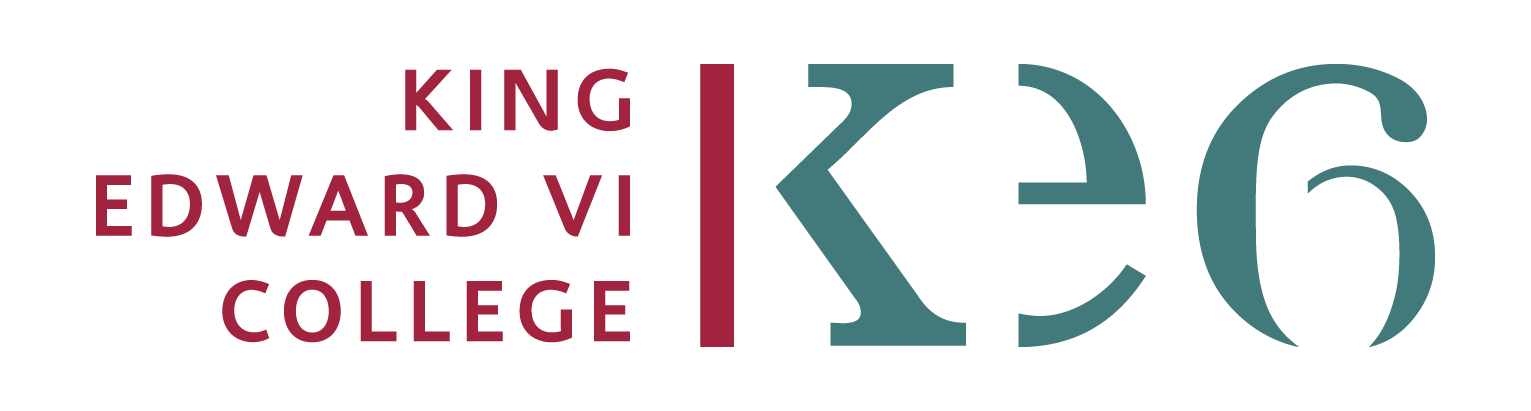 Revision resources can be found on…                              
Class notes, KEC English youtube channel, Teams groups, Edexcel website, York Notes advanced, Dynamic Learning
Ongoing Independent Learning:
English Literature
Stage 3:
Assess
Stage 4:
Review
Stage 1:
Consolidate
Stage 2:
Learn
Using the work from stage 3, make a note of where you are least confident (knowledge of a topic or a skill for a particular AO?)
Plan previous exam-style questions without the text – which do you find easiest/ hardest to complete? Where are the gaps in your knowledge?
Read over class notes/ annotations on the text, highlighting areas you need to recap
Group key quotations into themes: can you get 10 per theme?
Make a bank of key arguments (AO1), at least 20 quotations (AO2), and at least 10 contextual points (AO3) for the text – make a note of any
Rewrite a previous essay, focusing on developing the skill/ AO which needed most work, rather than just adding knowledge
Keep reducing your notes:            Which points/ quotations/ contextual ideas keep repeating?
Look at your notes and add other points/ quotations in another colour
Watch the KE6 English YouTube videos on the text (if applicable), or use York Notes, Cliffs Notes, litcharts, etc and use these to add to your notes
Log the independent work you have completed over a 30-day period and ask your peers and/or teacher to review the sorts of activities you may need to complete more of
Highlight an exemplar essay on the text: What points/ quotations does it include that you could use?
Write a paragraph to answer the exam-style question and mark it against a mark scheme/ exemplar. Ask your teacher to offer further feedback
Condense your notes from lessons – can you make one A3 page with ALL the most useful information for this text in one place?
Read the York Notes Advanced on your texts to further expand your notes with context or theoretical perspectives
Write down the areas you need to recap and ask a peer and/or the teacher to explain these again – update your notes
Use Google Scholar/ Dynamic Learning to read what others have said on the texts and list why you agree/ disagree with them
Engagement with Learning Score…
Boost your number to have the best chance to boost your grade
If you attend lessons and complete the activities set, you are meeting the basic expectations at college, but you are unlikely to meet your minimum target grade
1
4
3
If you complete stages 1-3, you are more likely to be moving towards your aspirational grade
If you complete stages 1-4, you are giving yourself the best chance of meeting your aspirational grade
2
If you complete stages 1 and 2 only, you are unlikely to meet your aspirational grade